Developing XBlocks @ UPValencia
Carlos Turro (turro@cc.upv.es)
Leonardo Salom (leosamu@upv.es)
What?
Small Python plugins that can be added to Open edX easily
Fancier than write HTML code
More capable than just writing HTML code
List of available Open edX XBlocks at https://github.com/edx/edx-platform/wiki/List-of-XBlocks
If you want to know more about Xblocks take a look to Xavier Antoniaque’s tutorial
Why?
<object data="{self.href}" type="application/pdf" width="100%" height="500">
  <p>It appears you don't have a PDF plugin for this browser.
  You can <a href="{self.href}">click here to
  download the PDF file.</a></p>
</object>
Why?
<object data="{self.href}" type="application/pdf" width="100%" height="500">
  <p>It appears you don't have a PDF plugin for this browser.
  You can <a href="{self.href}">click here to
  download the PDF file.</a></p>
</object>
Why?
Three interaction levels
Three interaction levels
Our XBlocks: PDF viewer
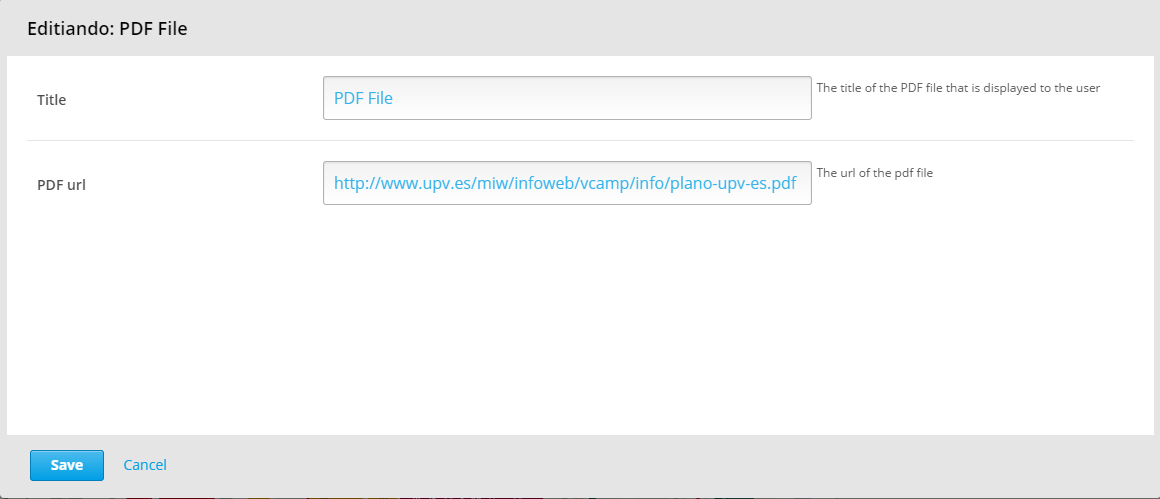 Our XBlocks: Multitab Viewer
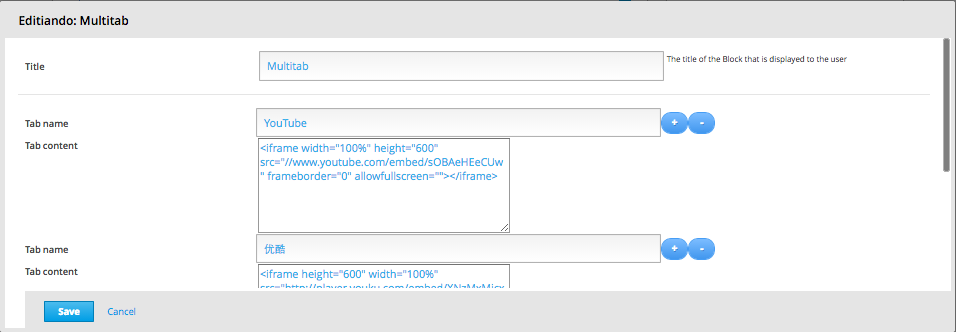 Our XBlocks: Mathematica Viewer
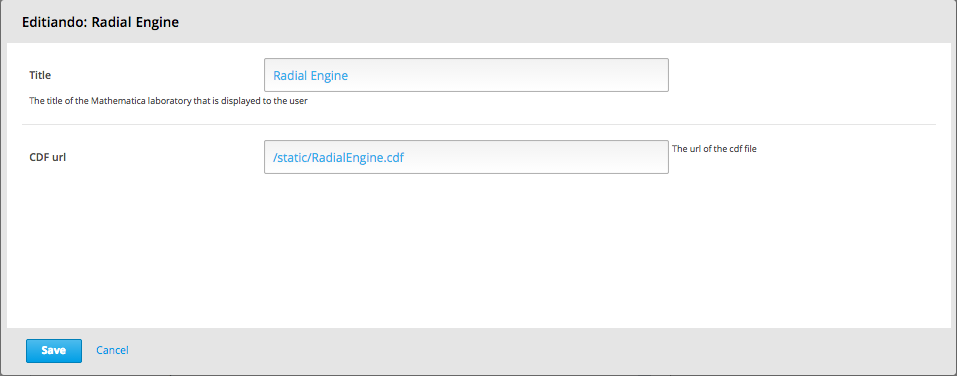 Our XBlocks: Paella Player
Our XBlocks: Paella Player
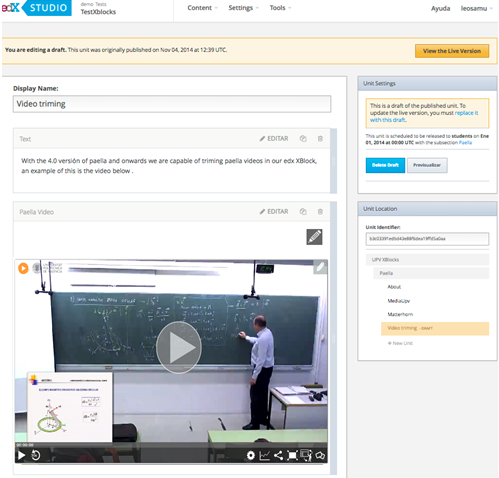 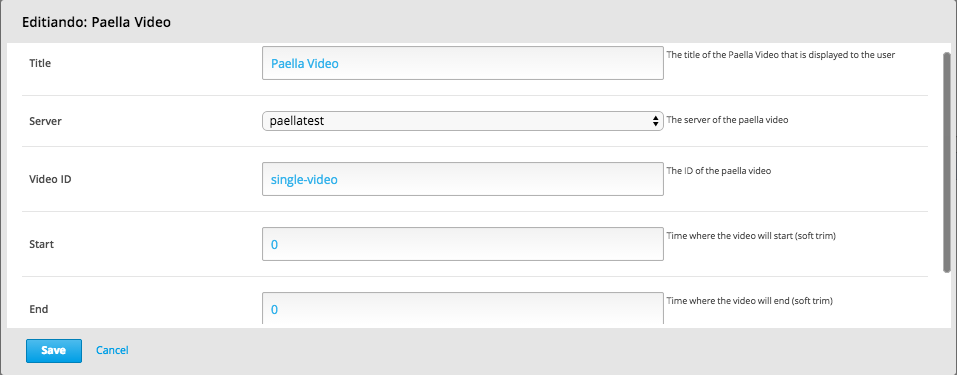 License & conclusions
GPL license
Source code on https://github.com/polimediaupv/
Demos on http://demo.edx.upv.es/xblock 
Full list on https://github.com/edx/edx-platform/wiki/List-of-XBlocks

Thanks!

turro@cc.upv.es
leosamu@upv.es

“No cat was harmed during the development of these XBlocks”
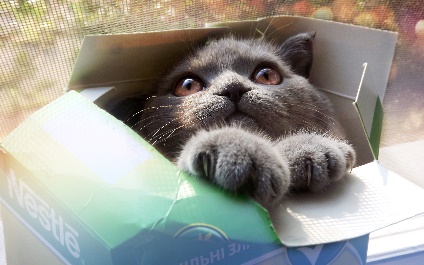